Food Security in Namibia and the Role of Agro-Food ProcessingImpact of Research for the Development of Remarkable Products from Indigenous Fruits & Vegetables
Department of Food Science and Technology
University of Namibia
by: 
Dr. Penny Hiwilepo van Hal
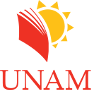 September 2021
Introduction
Agro-food processing in Namibia:
Value addition - convenient food, adequate shelf-life, safer and healthier foods
  Reduce dependency on imports
    Enhanced & stable food security
      Transforming traditional (staple foods)		into cash enterprises.
Research allows us to know Components of Fruits & Vegetables
Phytochemicals - phenolics, flavonoids, carotenoids
   Vitamins - vitamin C, folate, pro-vitamin A 
      Minerals - potassium, calcium, iron and magnesium
         Fibres
    	   Shelf life study
‘Miracle Tree’
Value Addition
Transformation of raw edible agricultural produce into finished and semi-finished products.
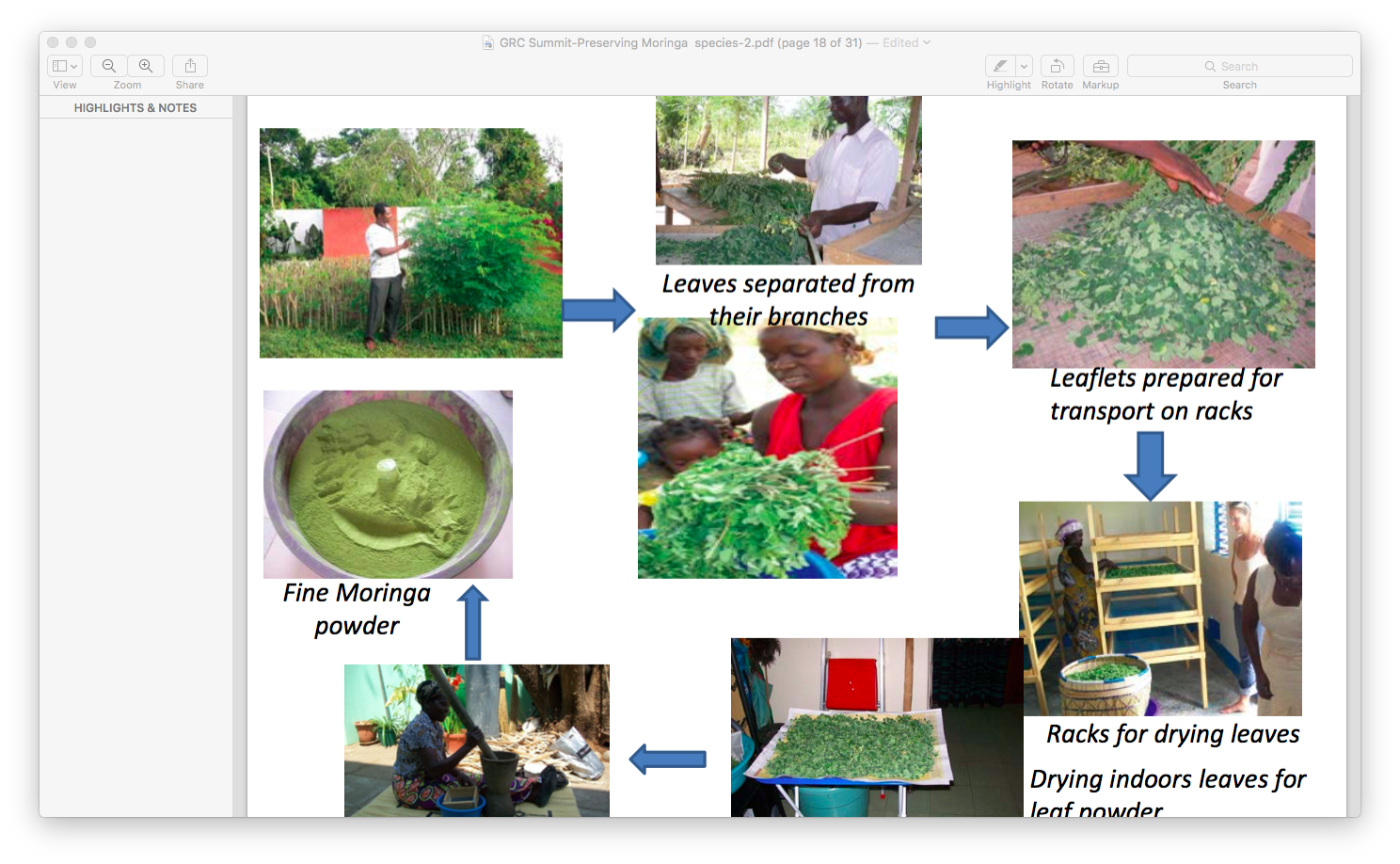 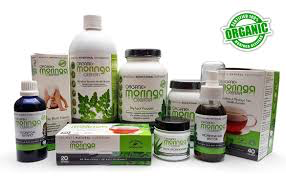 Value Addition
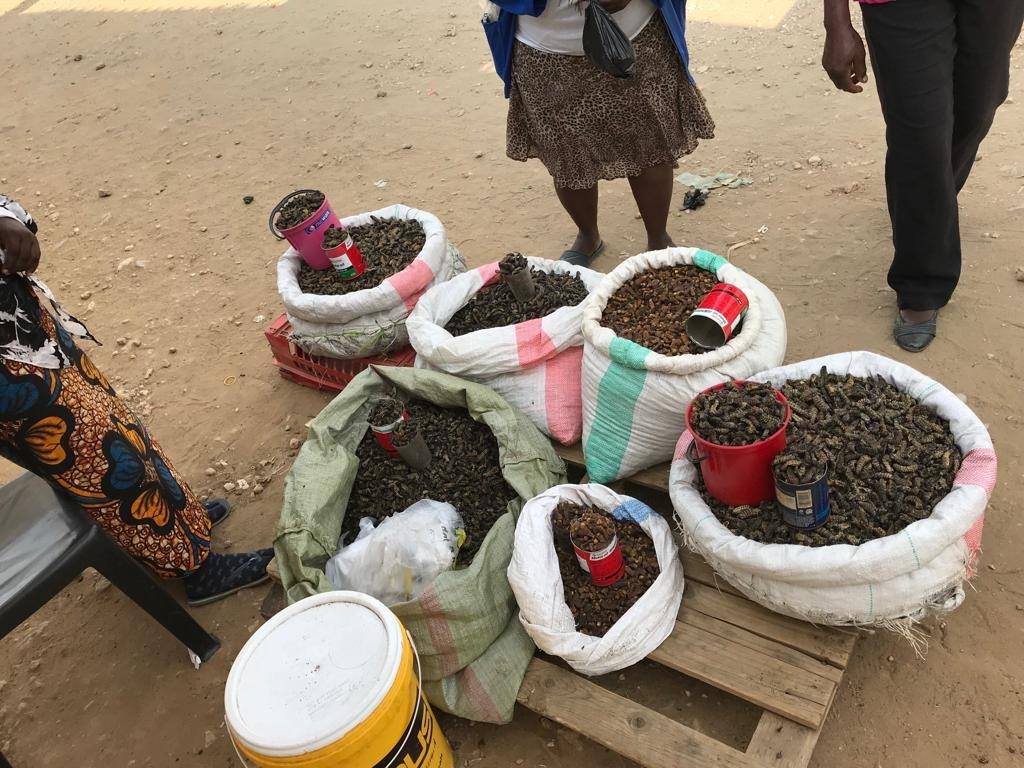 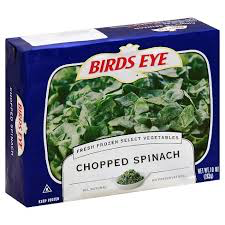 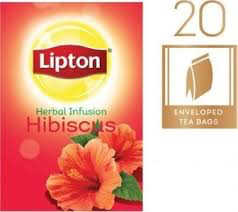 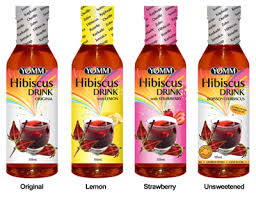 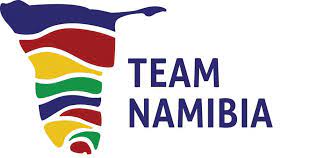 Mutete
Importance of Indigenous Fruits and Vegetables
They adapt to climate change, 		and can be… 
…used for resilience to the	         effects of climate change,
	…nutrient dense 				 in comparison to 			    currently more			       utilized ones.
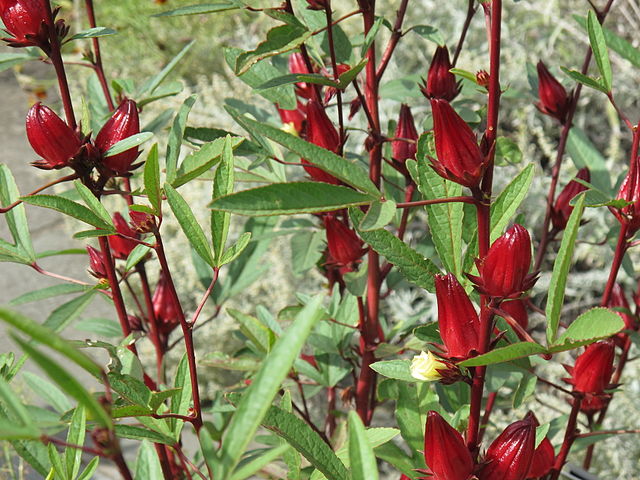 Develop Products from Fruits and Vegetables
Possible products:
Tea, syrups, yoghurts, juice, jams, sweets, frozen vegetable, sauerkrauts etc…
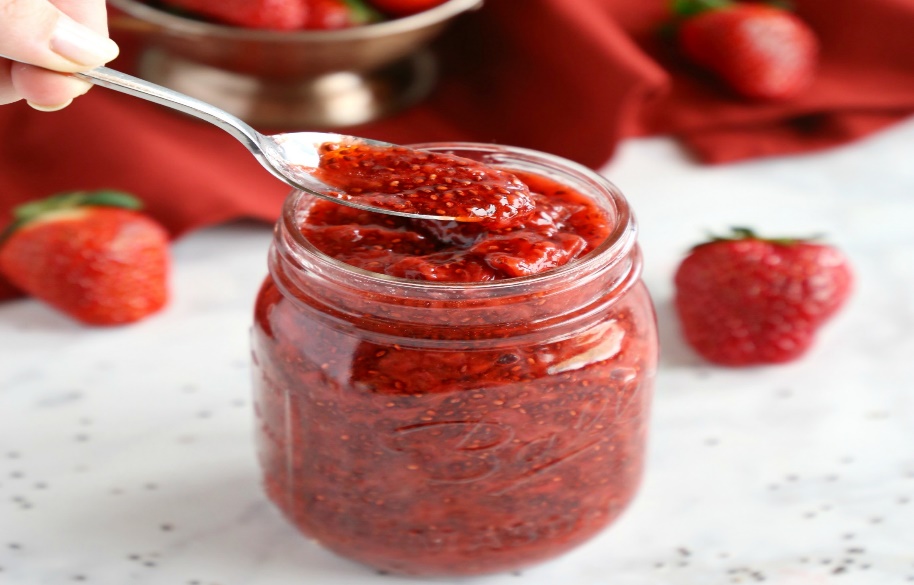 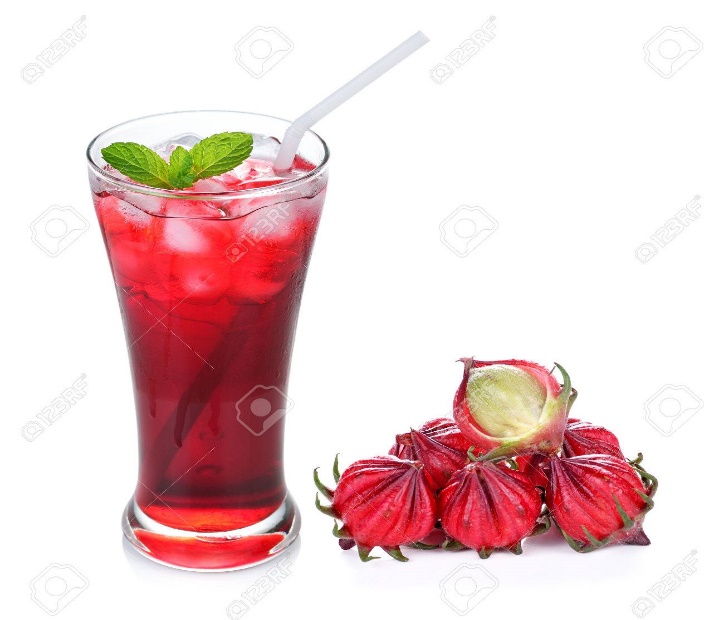 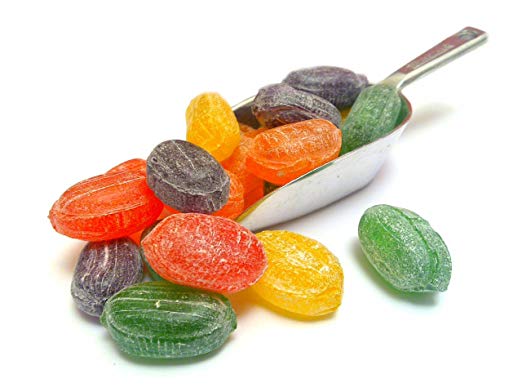 Mutete & Mauni
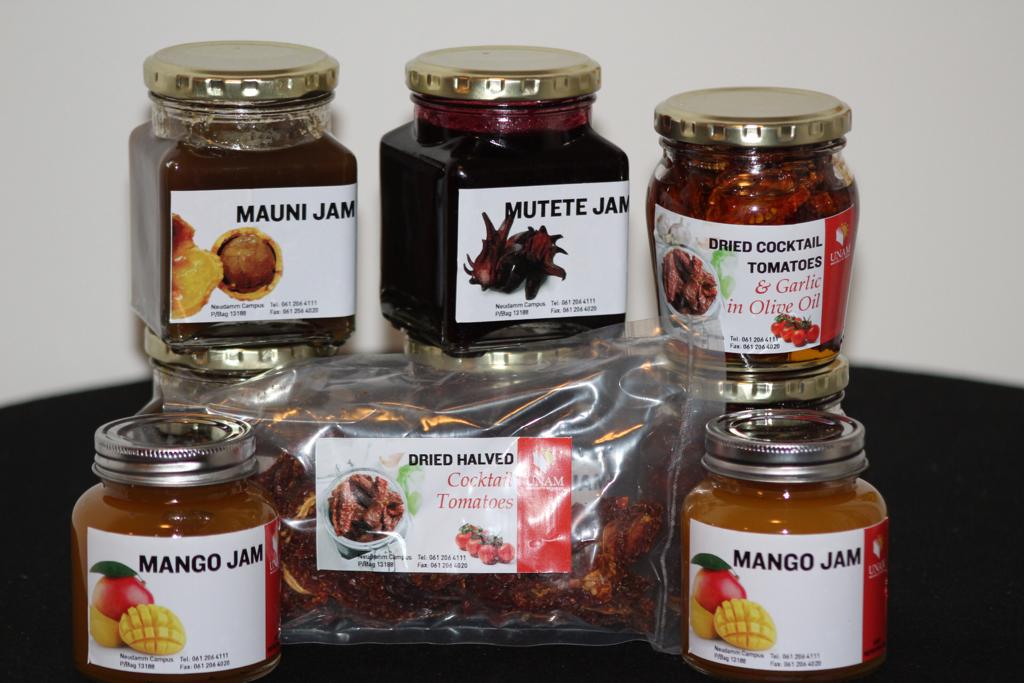 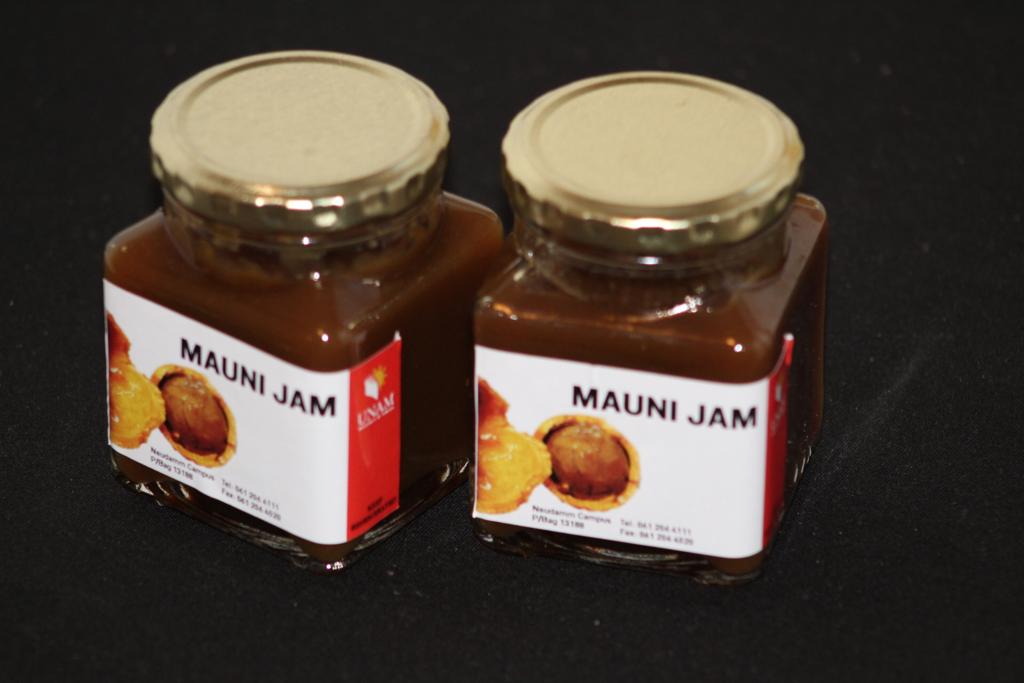 Baobab Fruit Pulp Juice
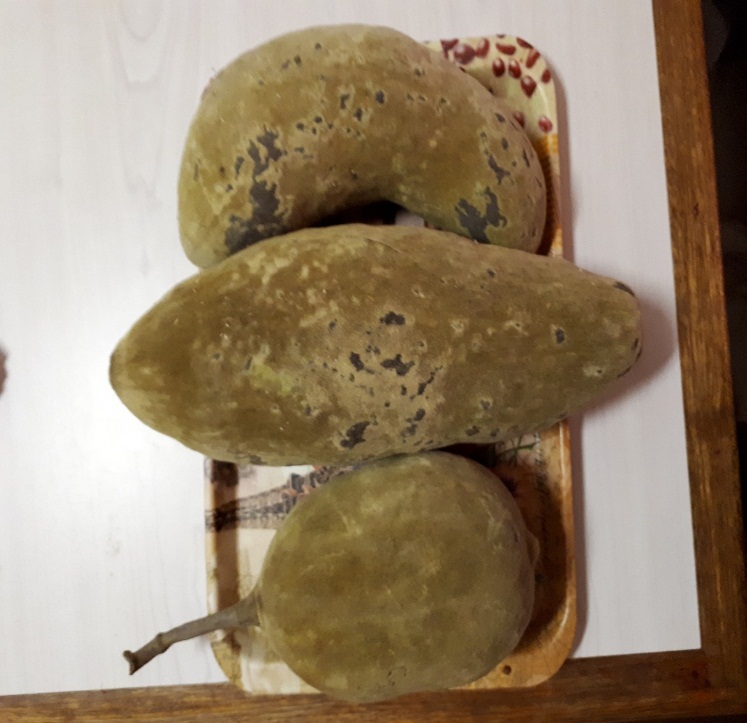 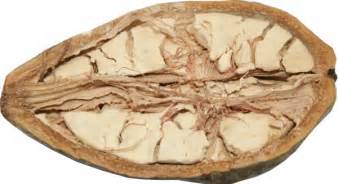 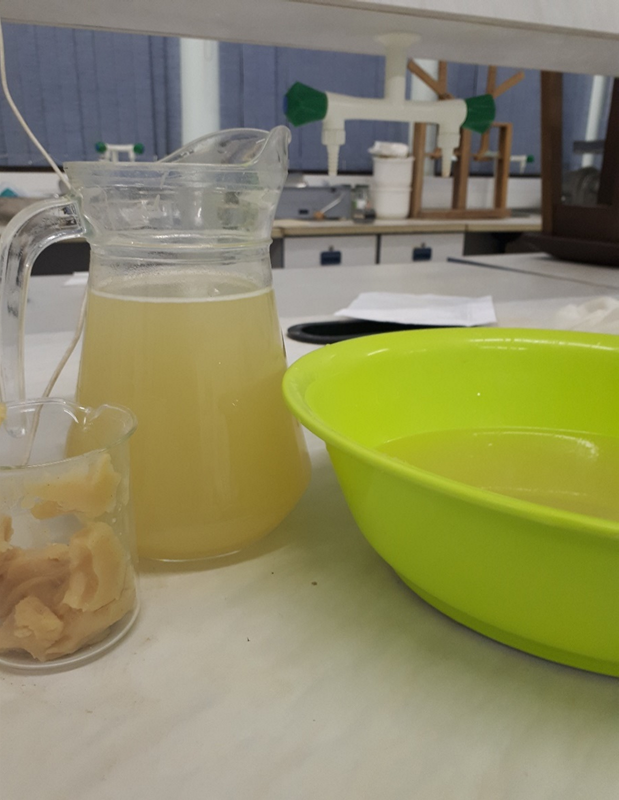 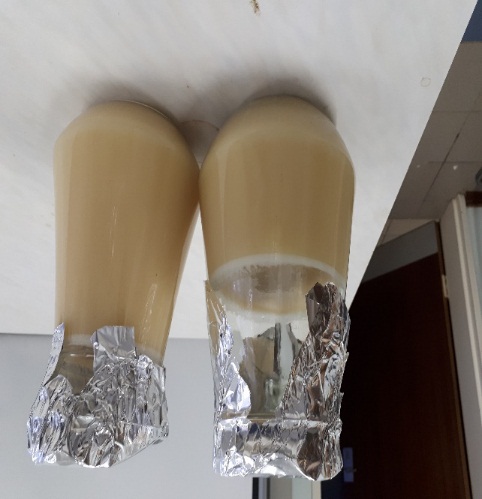 Kalahari Watermelon
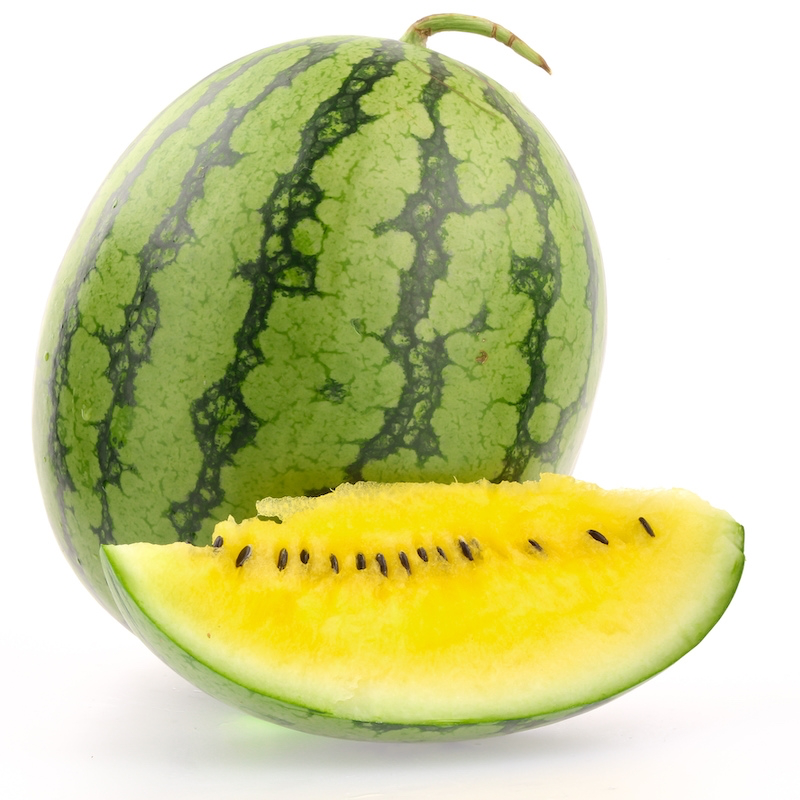 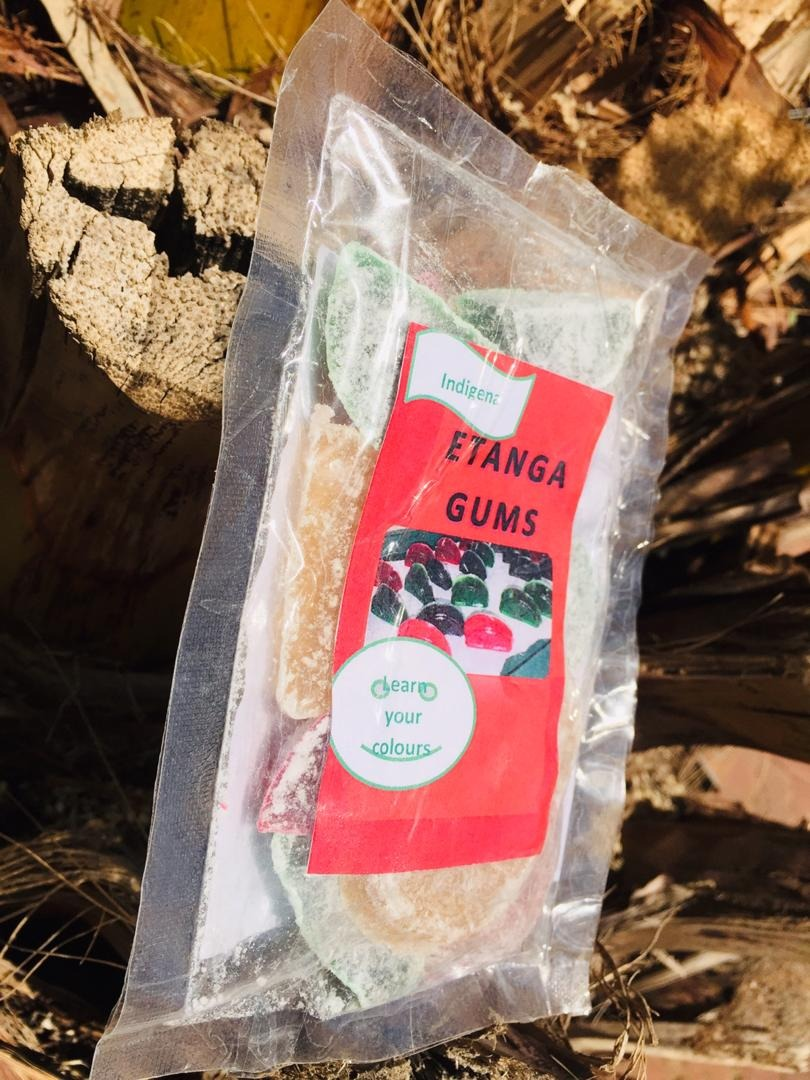 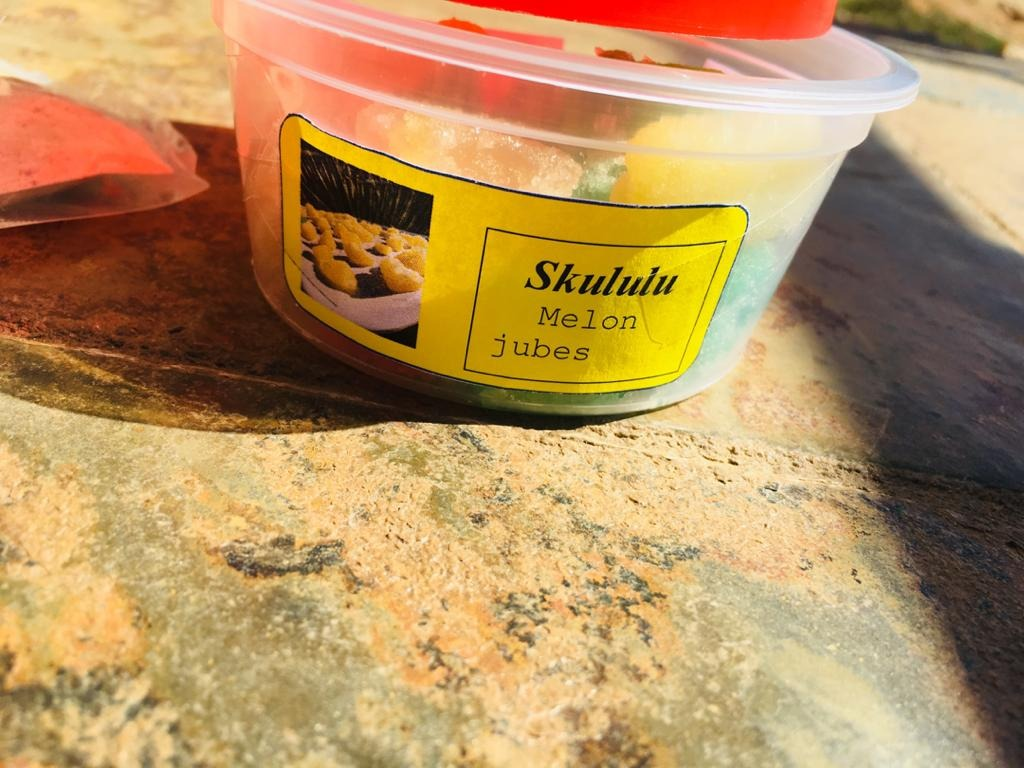 Caffeine Free Sorghum Coffee
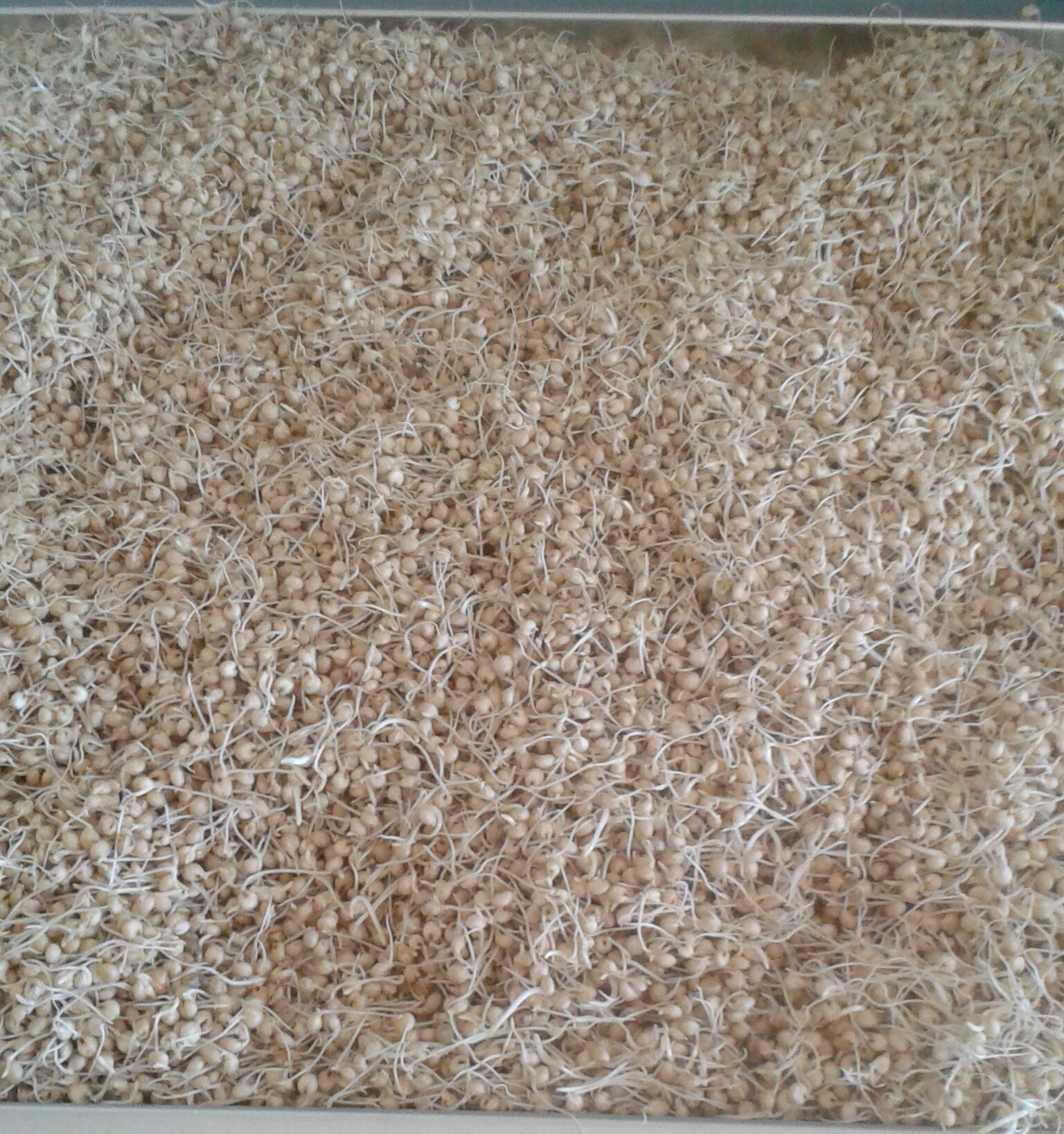 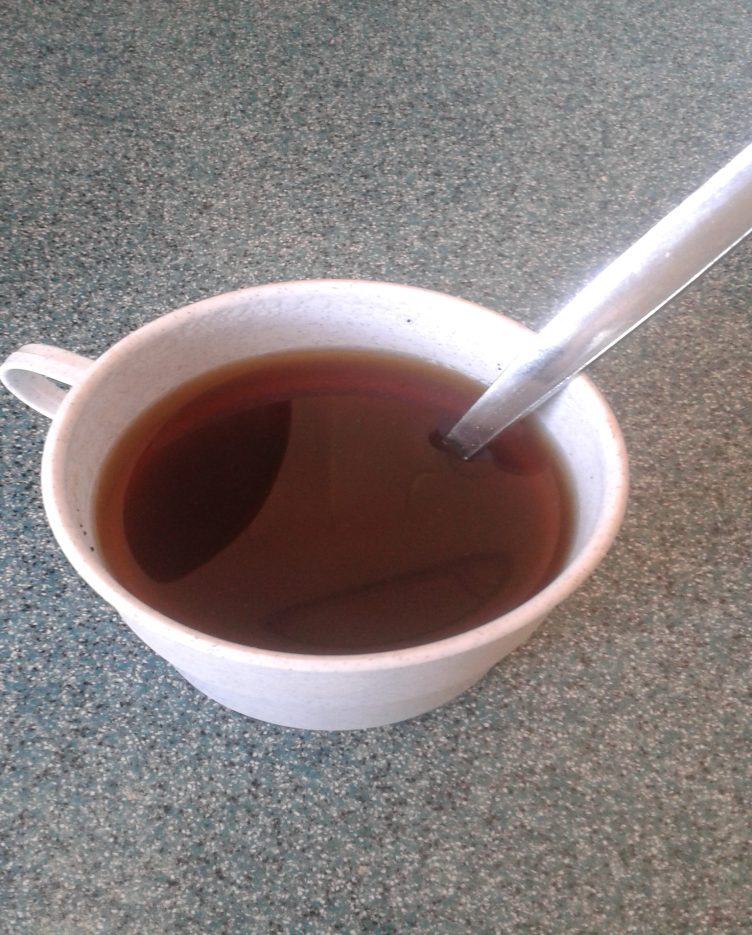 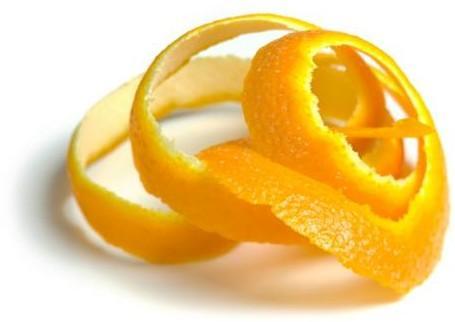 +
=
Sorghum Coffee

Diversification of sorghum uses: 
Development of Coffee Substitute from 
Sorghum and Orange Peels
Indigenous Fruit-Brandies:
Ombike
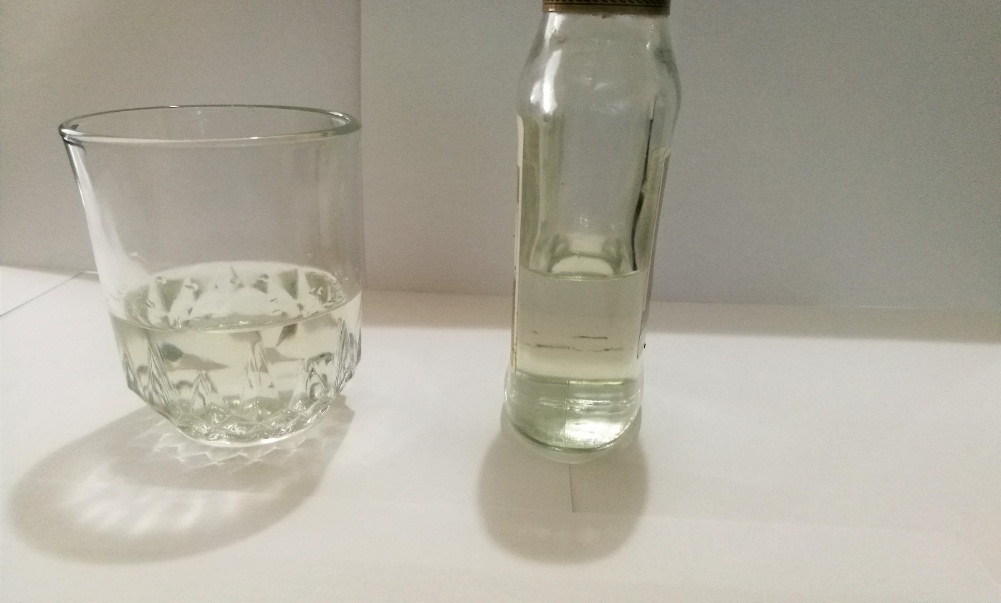 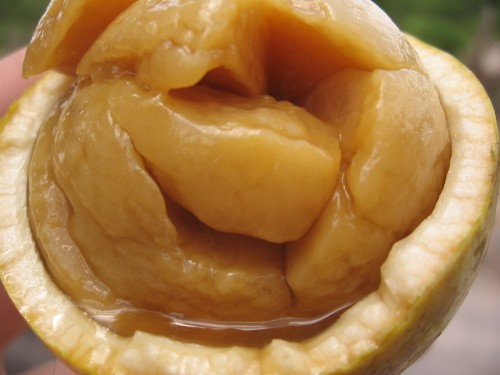 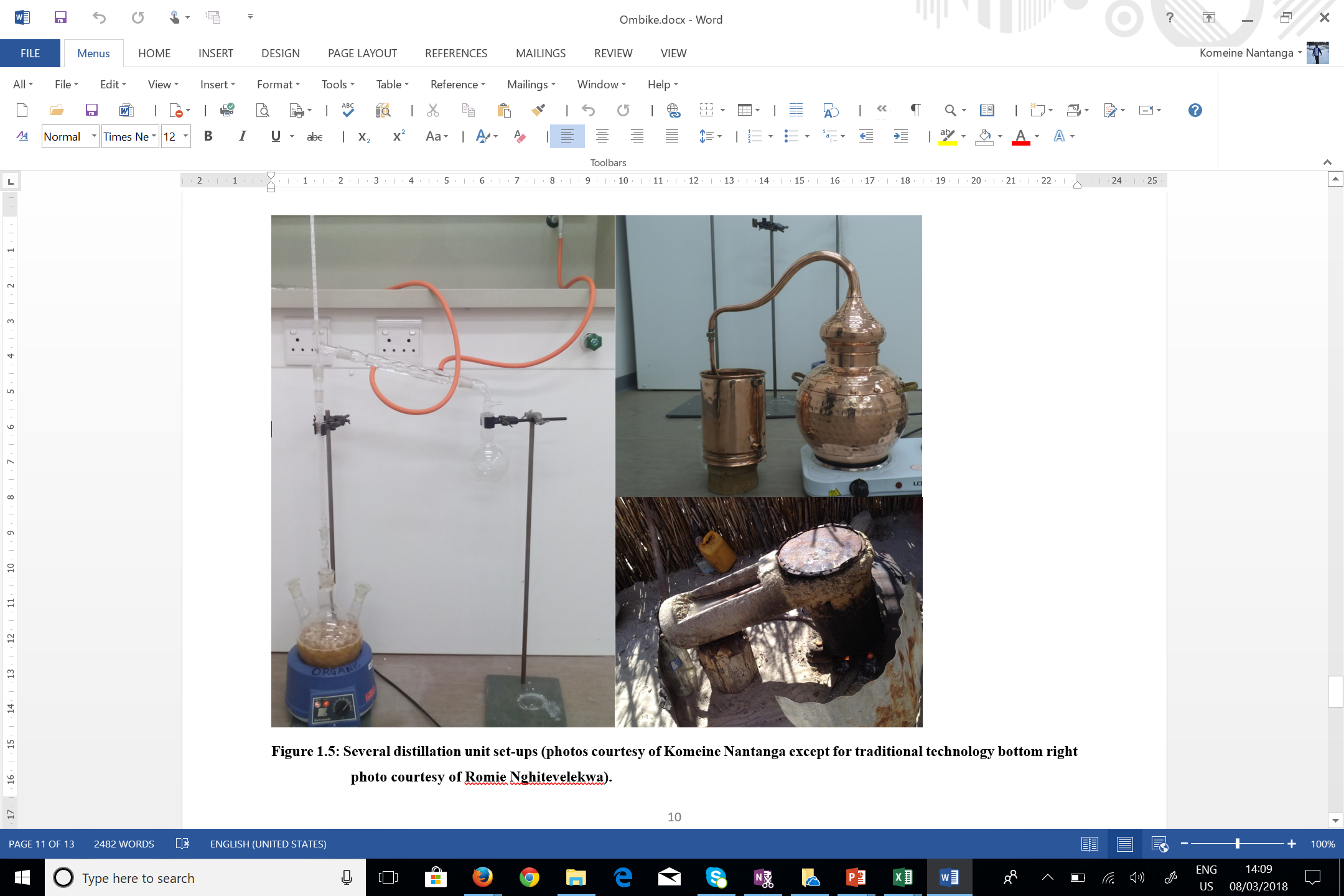 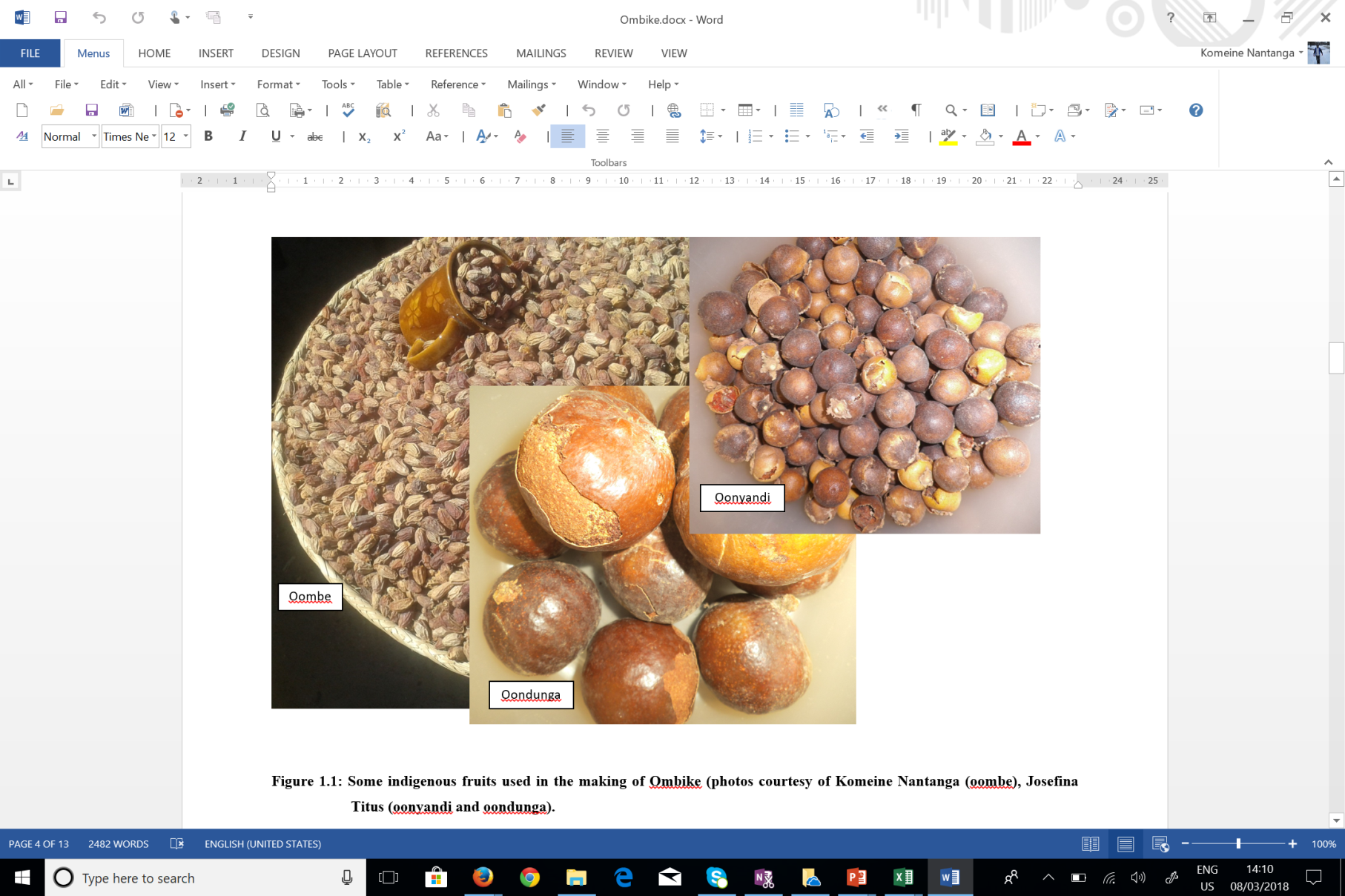 Mahangu Flakes
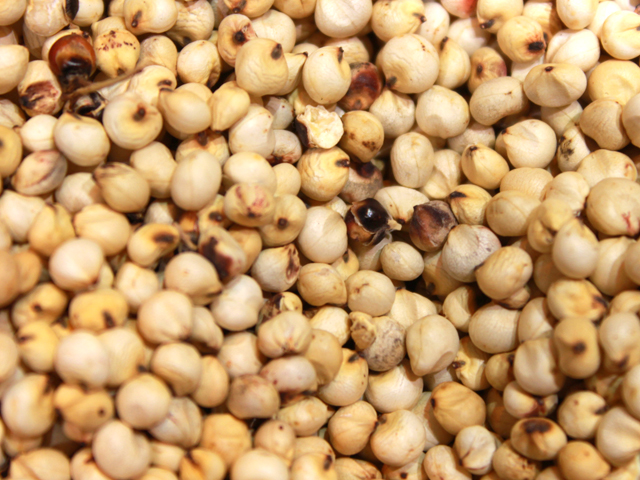 Macia sorghum
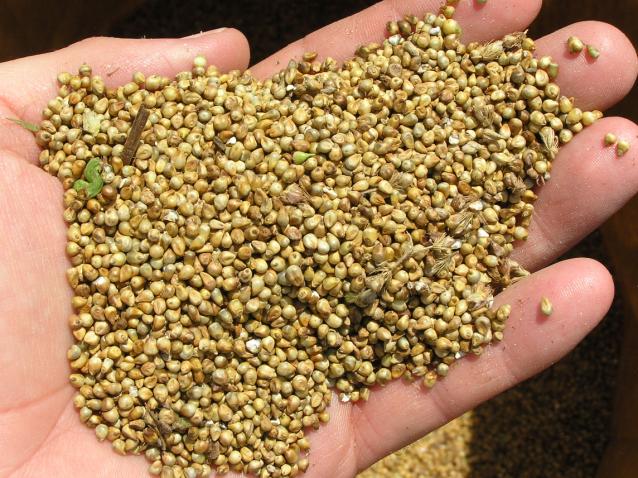 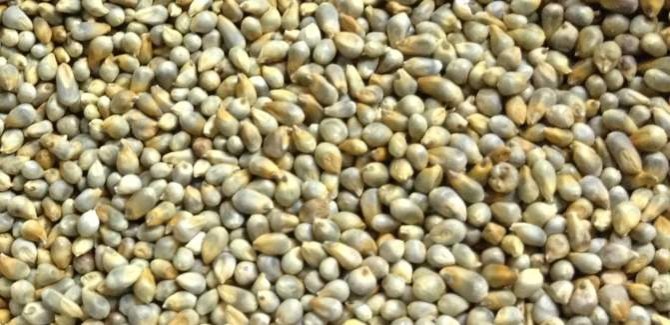 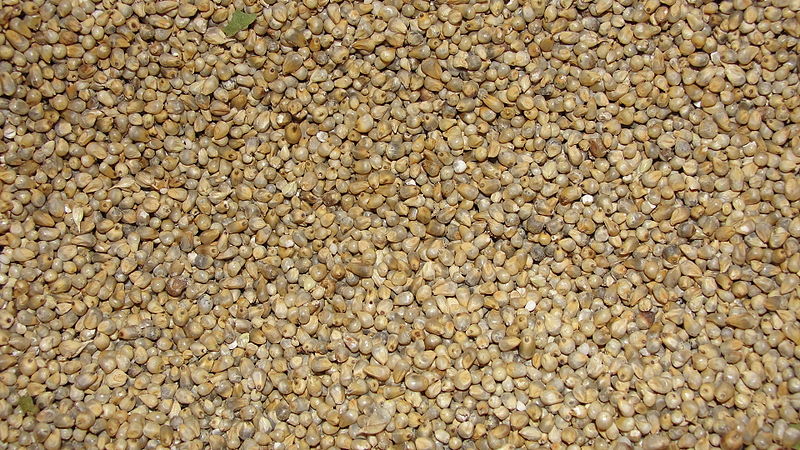 Kantana pearl millet
Kangara pearl millet
Okashana #2
Mahangu: Vetkoeks & Muffins
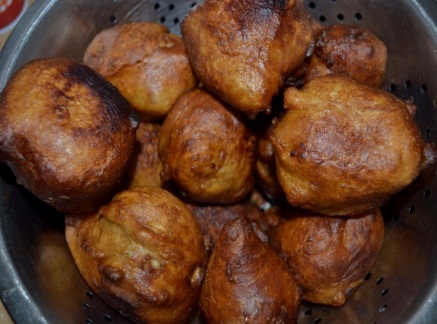 Prototypes:
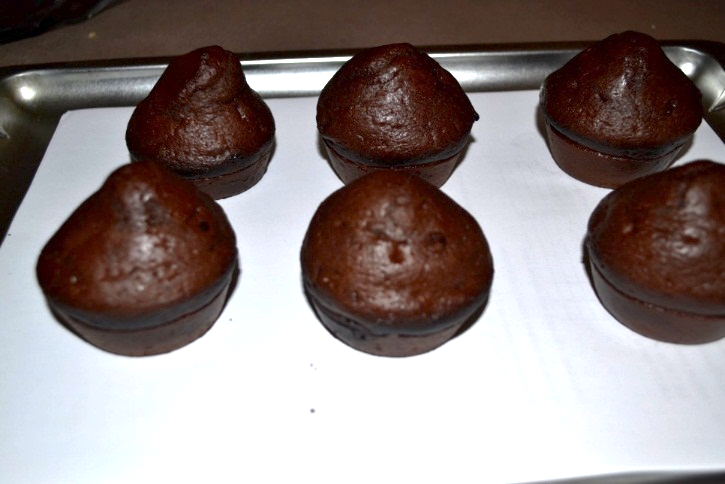 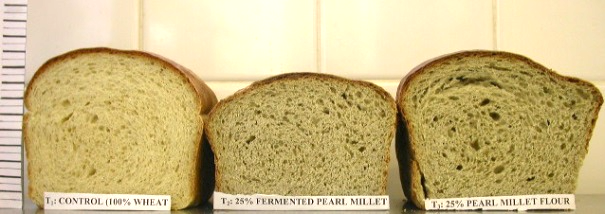 Multidisciplinary Research Center 
and Department of Food Science and Technology
















.
Mahangu Instant Porridges: 
Mahangu and Cowpeas
Mahangu alone
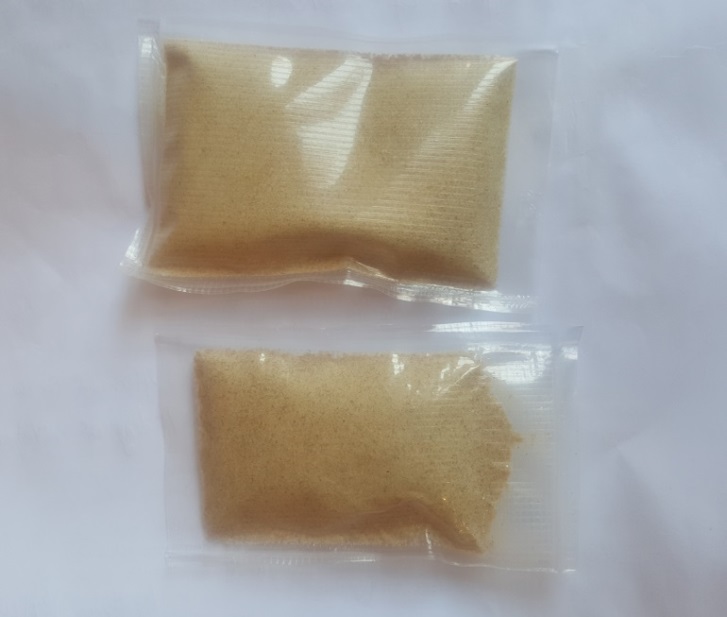 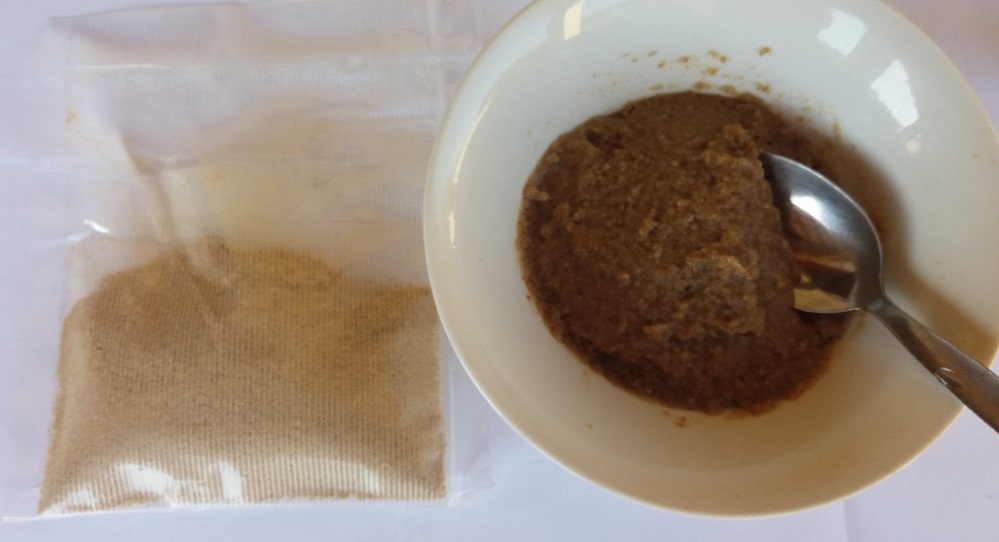 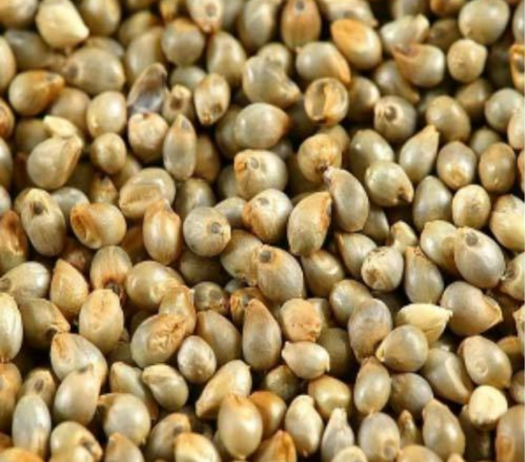 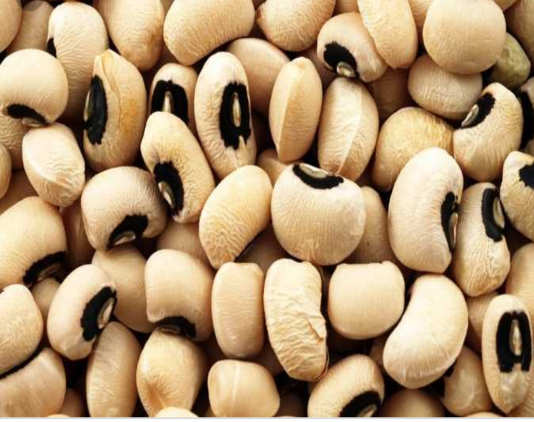 +
Ready-to-eat porridge - Gluten-free & Namibian-made, 
with Cowpeas: rich in protein and minerals  
Quick-to-make: Just boil water or milk, 
add the boiled water while still hot to the flour, 
mix to your preferred consistency.
Roots and tubers: 
Syrup Ingredients for thickening of Soups
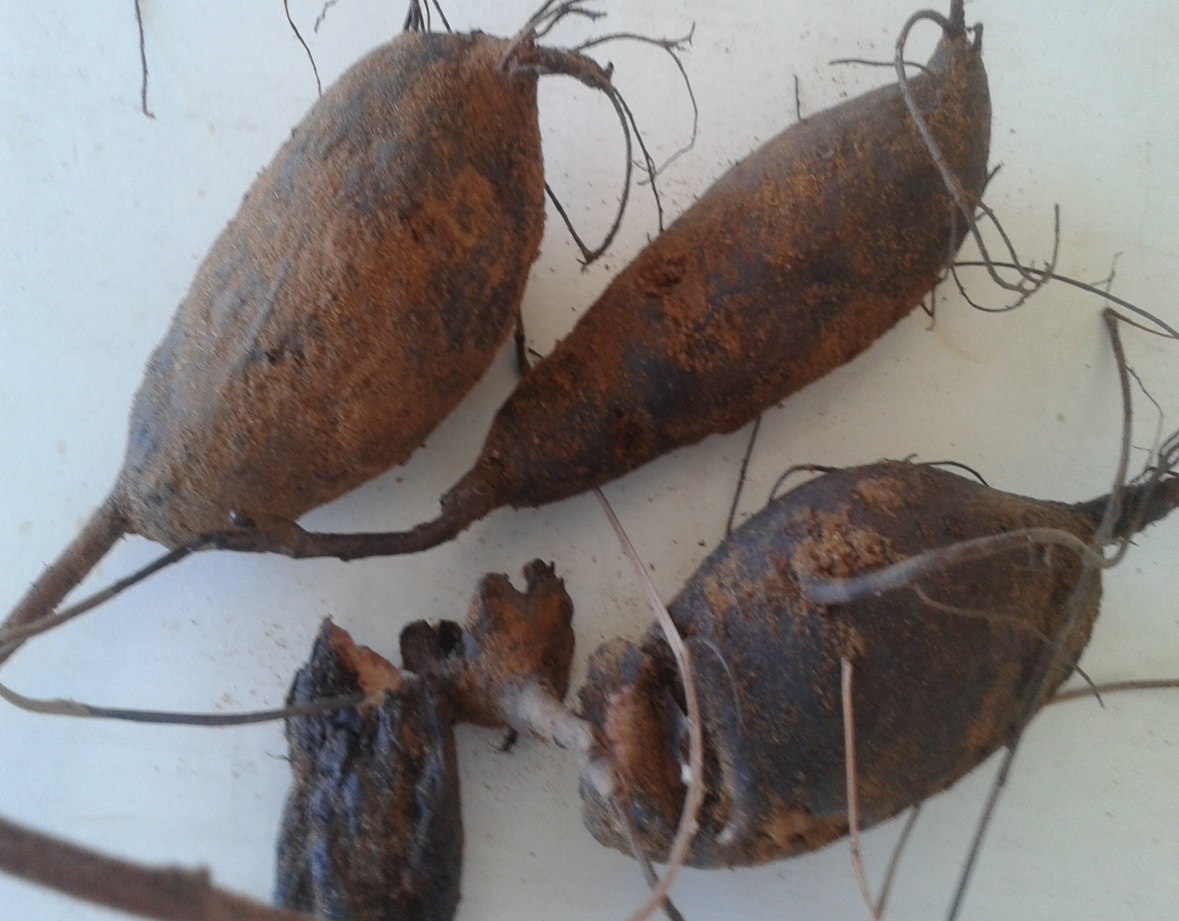 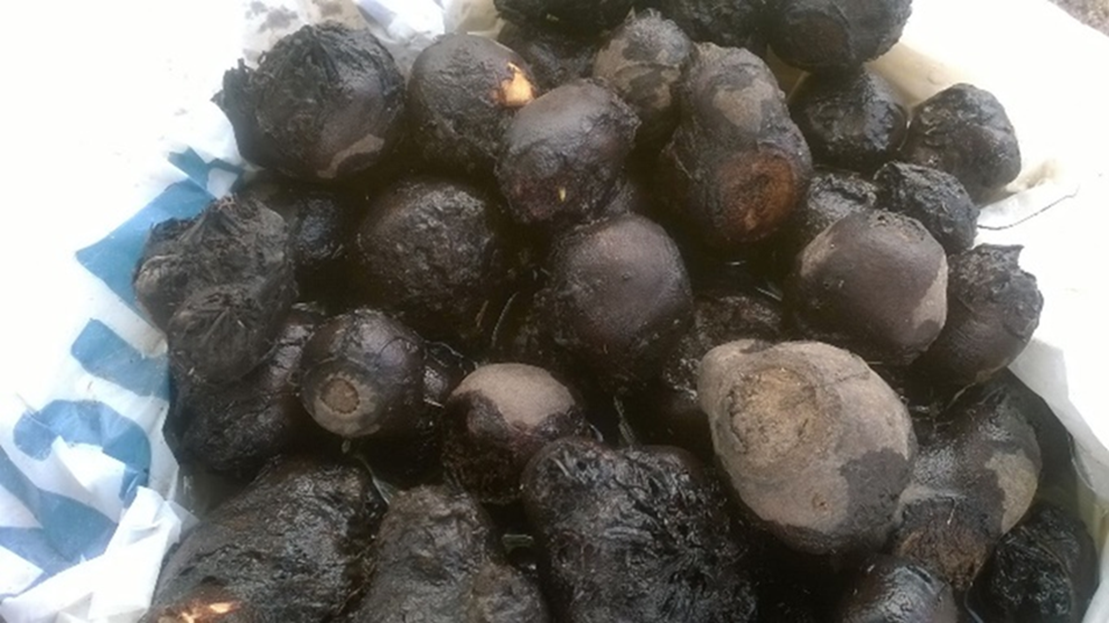 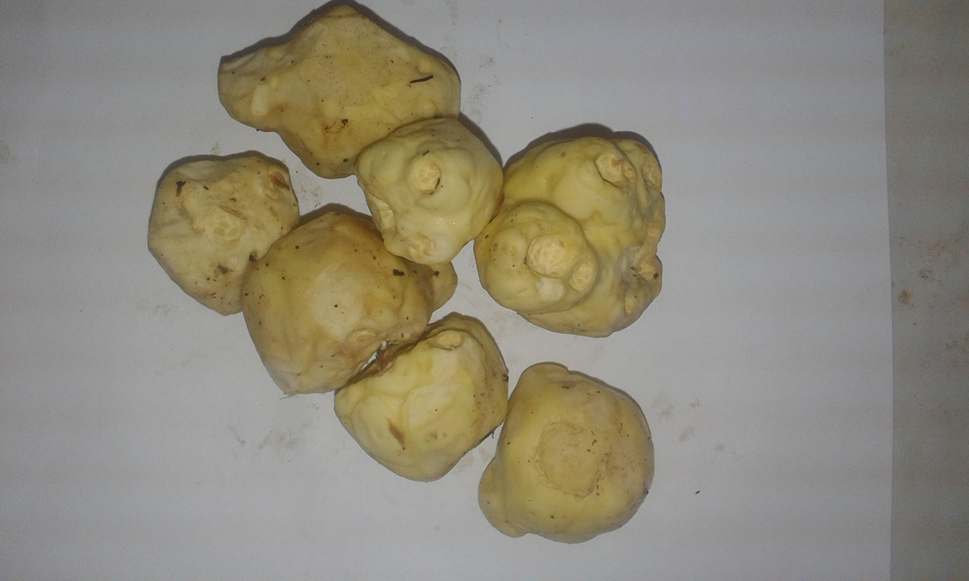 Marama root
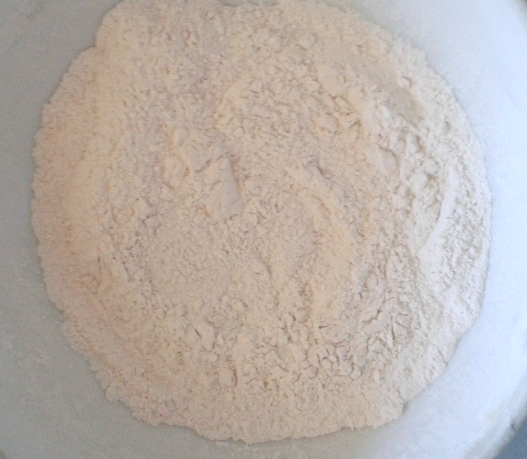 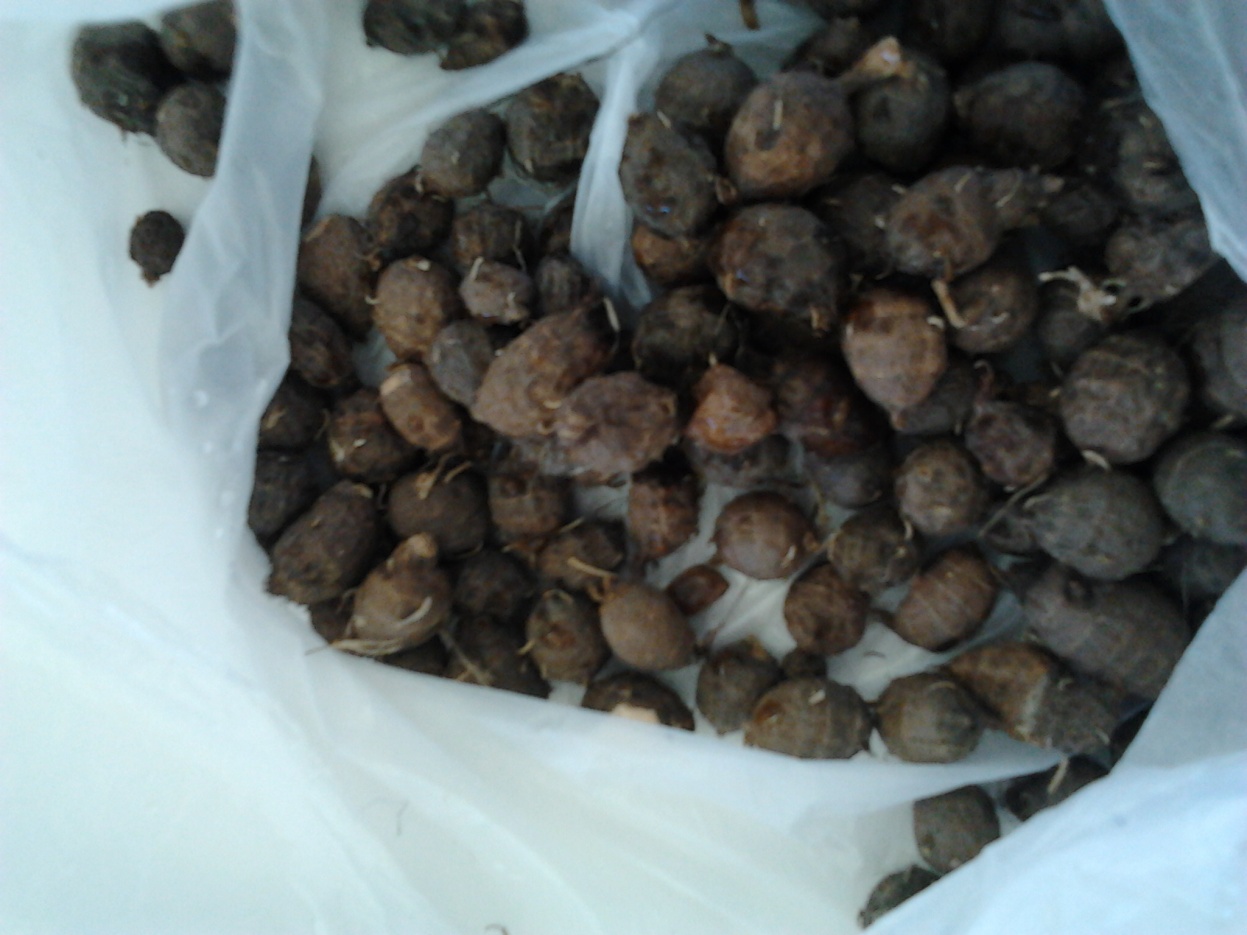 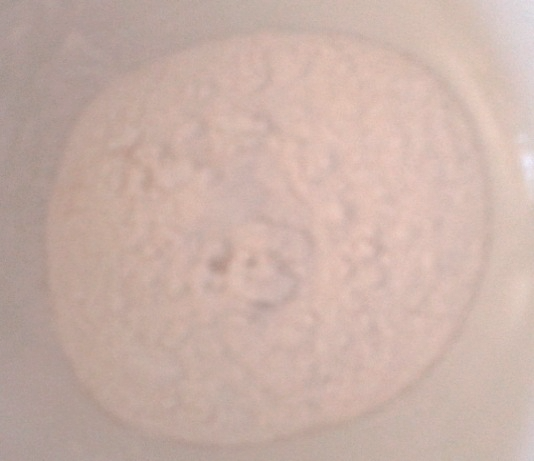 Oondago
Nutritious Soups, endless possibilities:
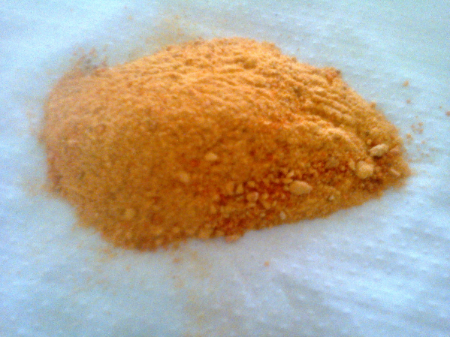 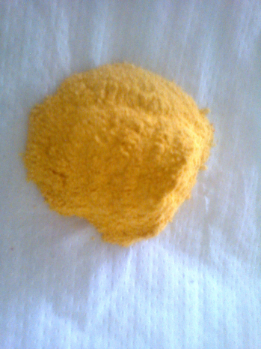 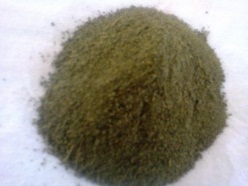 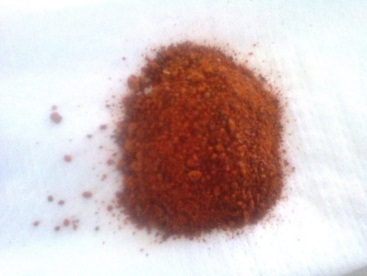 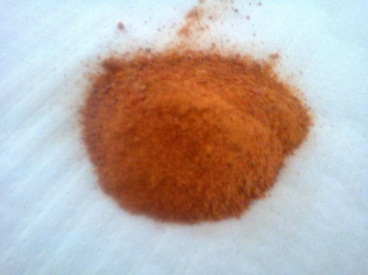 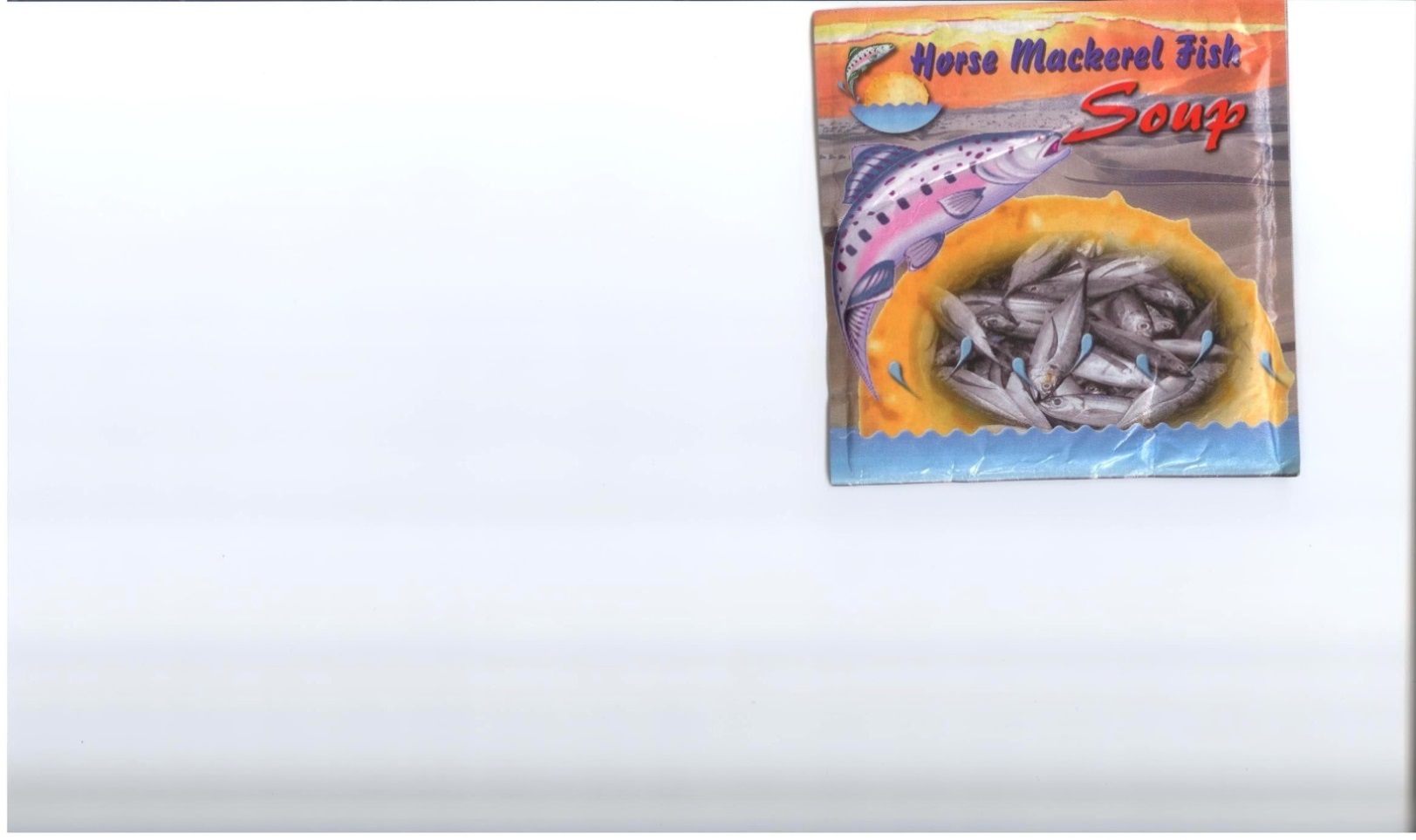 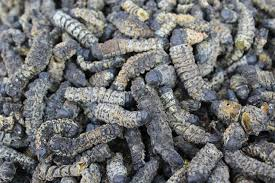 Red Pepper
Butternut
Carrot
C. Gynandra (ombidi)
Red
 Tomato
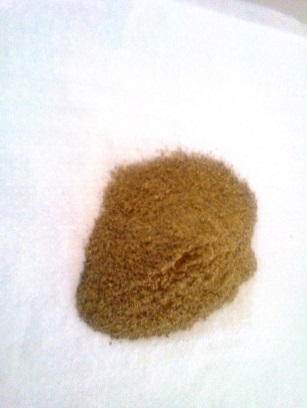 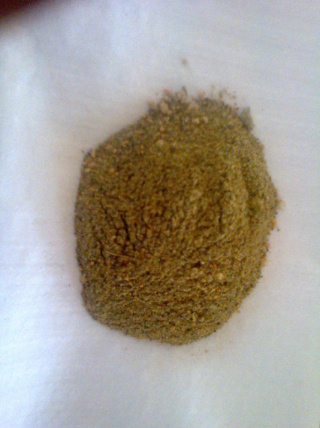 Prototype dry premixes 
containing Mopane worms
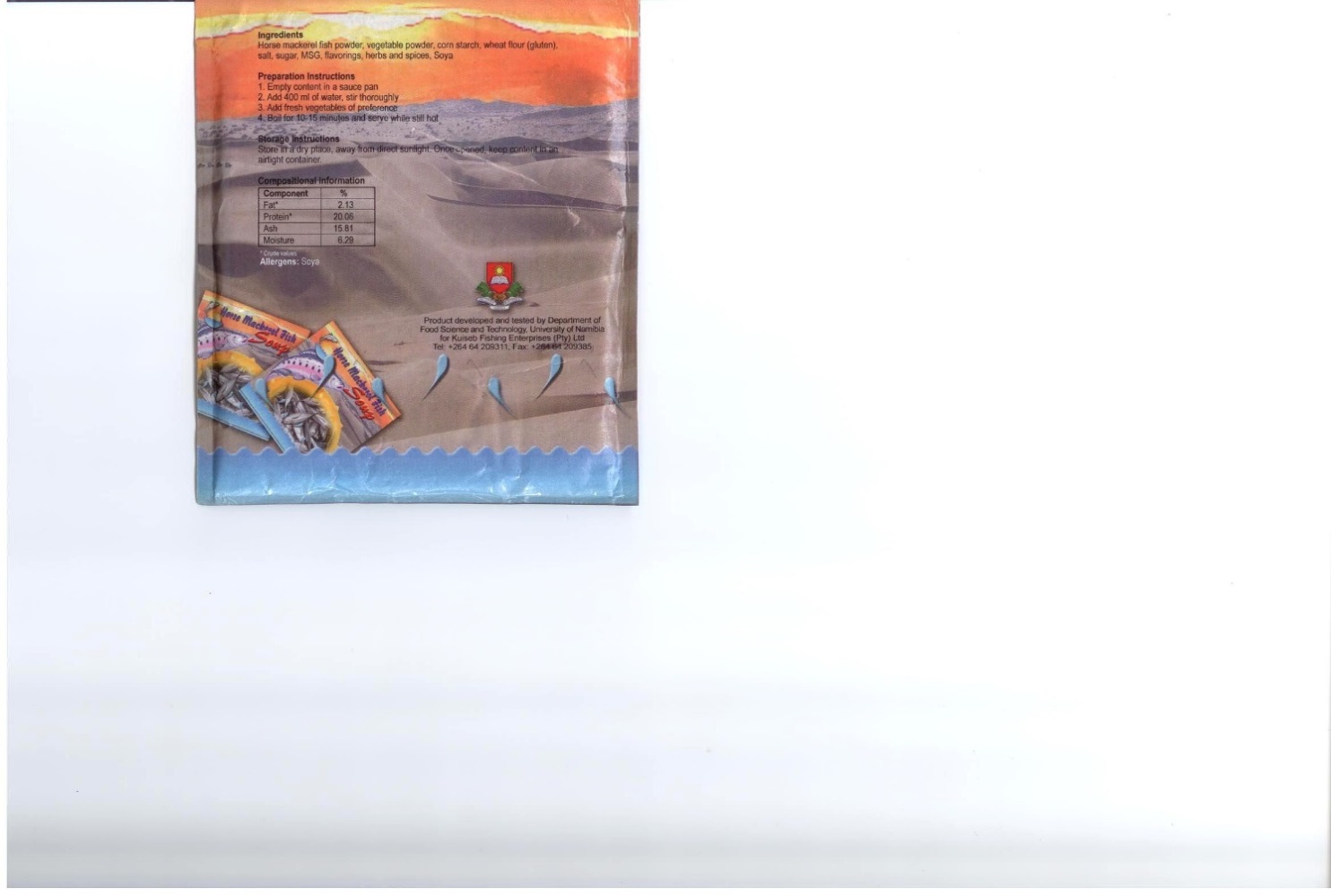 Kuiseb Fishing Enterprise
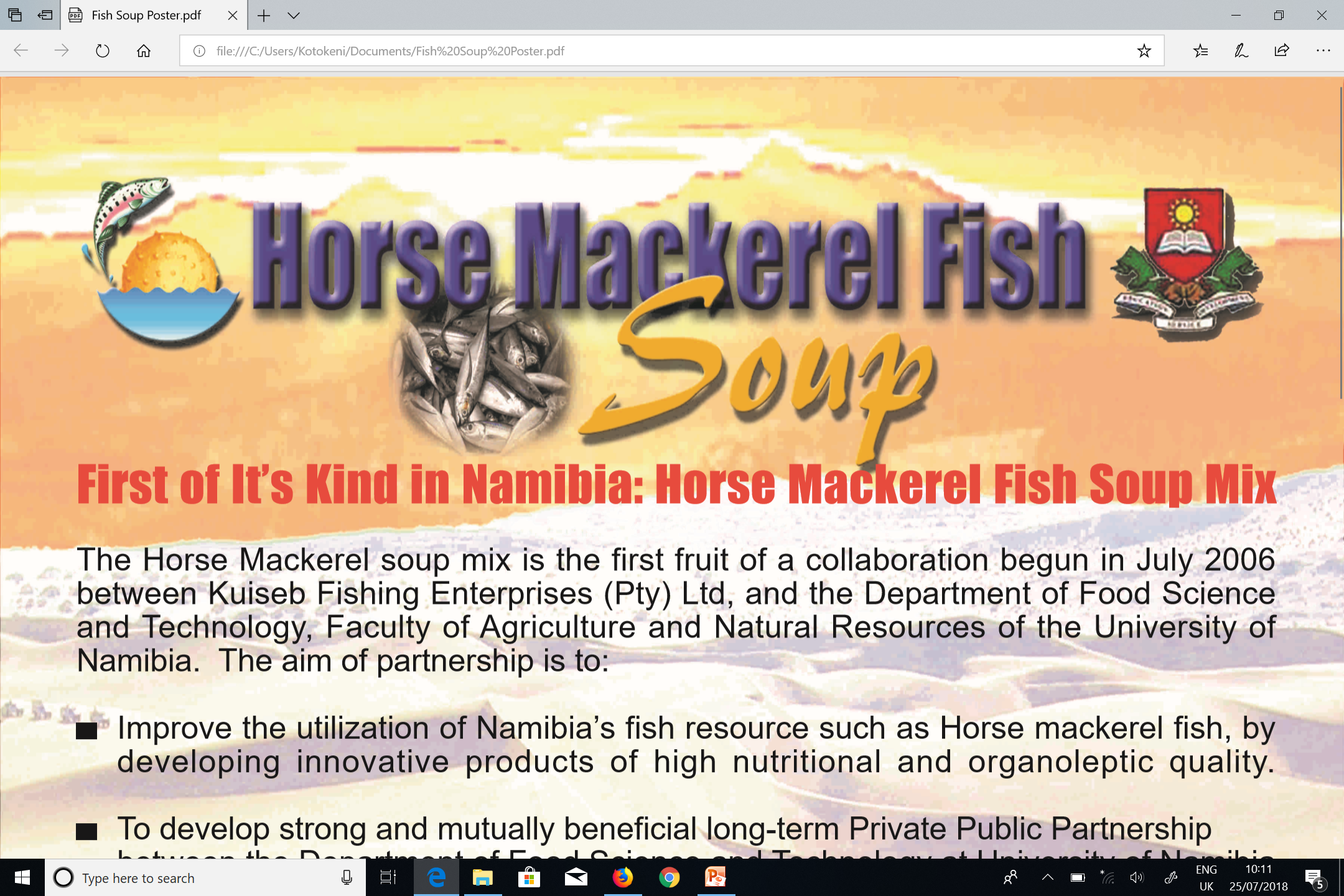 Waterlily        &      Hibiscus
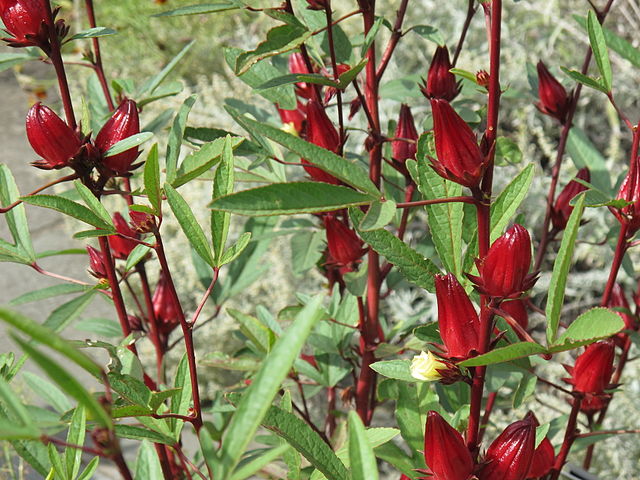 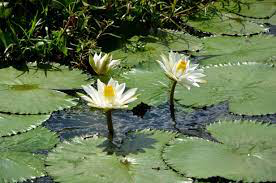 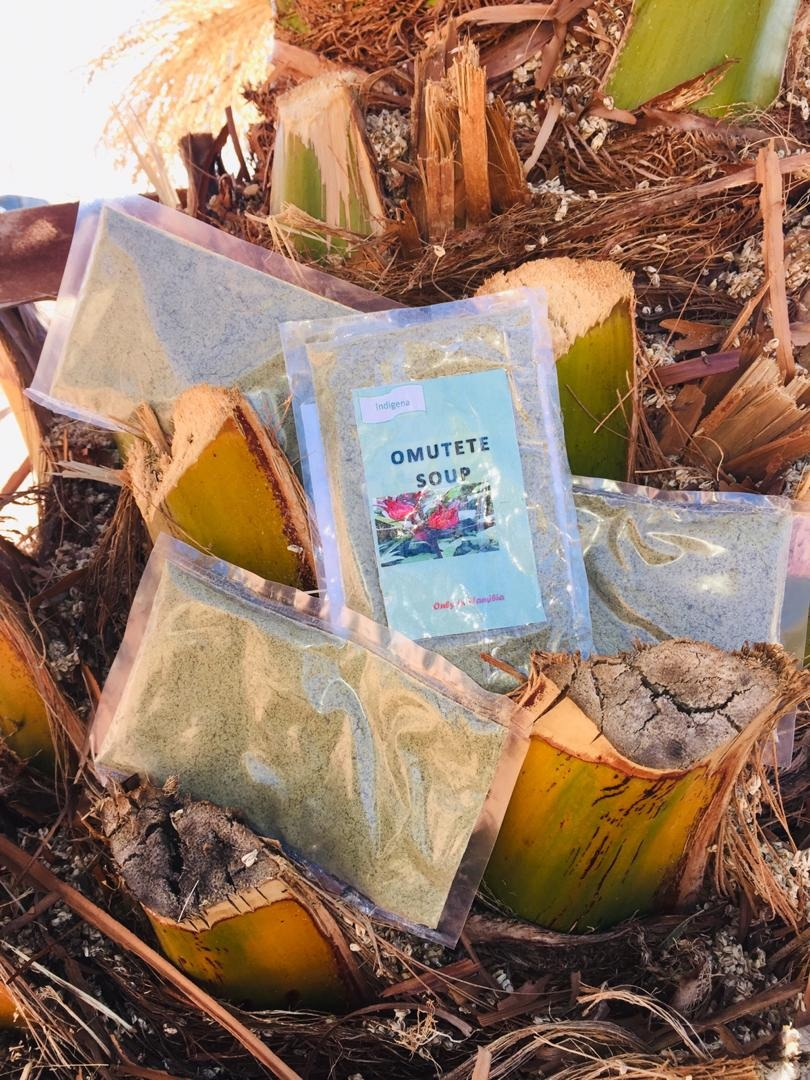 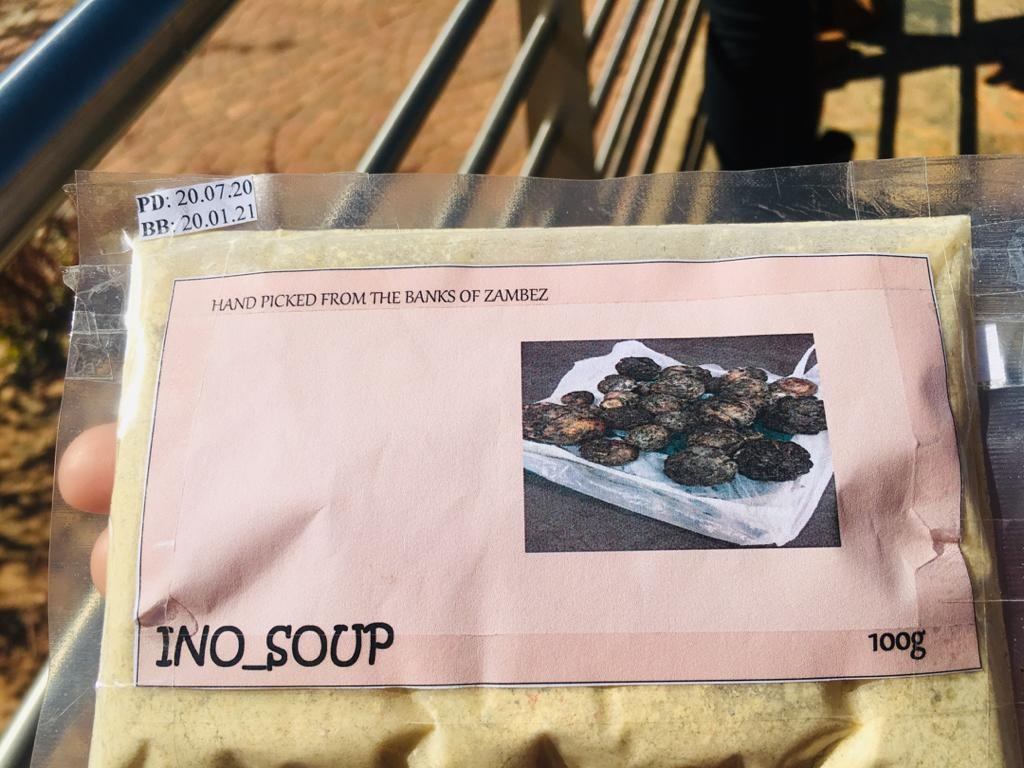 Challenges
Not aware of the legal procedures on how they can commercialize their products, 
Not aware of food laws to ensure safe products
Others fear exhibiting ideas due to the belief that "Rich people with money" will take their ideas as they know nothing about patents
Challenges
Largely depend on rain-fed agriculture
Affected by erratic weather conditions:
Erratic rains
Recurrent drought
Occasional floods
Outbreak of crops and animal diseases.
Adding Value to our Neglected Plants
Ensures National Food Security & Reduces Vulnerabilities
Reduces Poverty at Community Levels & 
Creates Partnerships & Employment for  youth, women and rural communities     = LOCAL AGRIBUSINESS
Coordination: Research, policy makers, private sector
Allocating Funds: Agro-food processing initiatives
Networking: mutual support, feedback, inspiration
Ni tumezi
Dankie Tog
Obrigado
Mpandu
Thank you
Tangi
Eio
Ke a leboga
Okuhepa
Danke schön
23